Title of the study

Authors Name
Affiliation
Women’s Health Conference 2023
9 March - 10 March 2023 
Abstract Number:
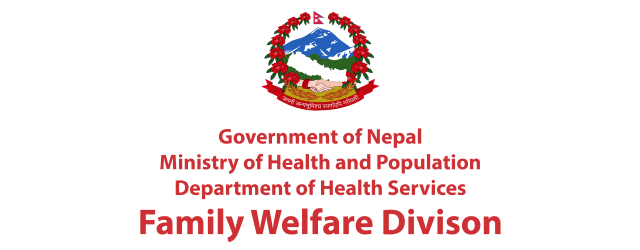 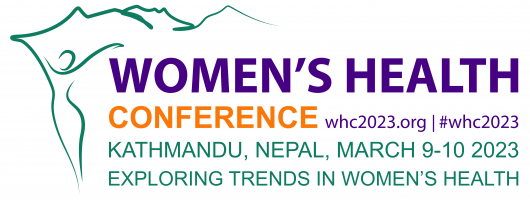 Significance/Background
Program Intervention/activity Tested
Methodology
Results/Key Findings
Program Implication/Lessons Learned
DISCLAIMER